Экосистема луга (часть 2)
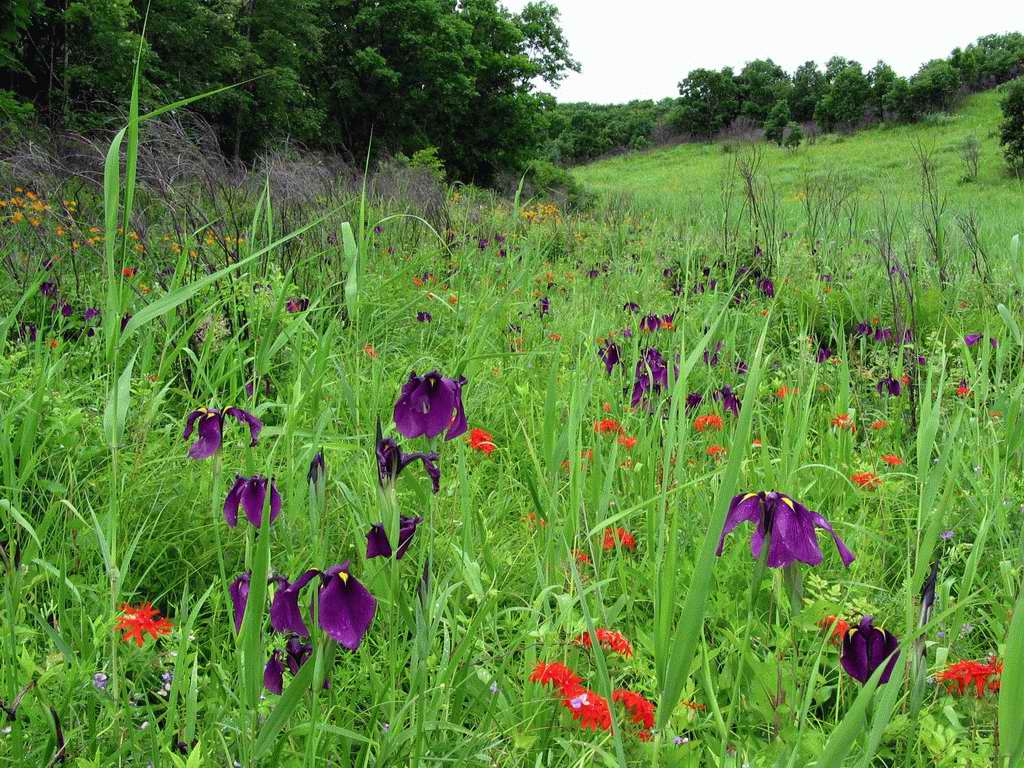 Насекомые
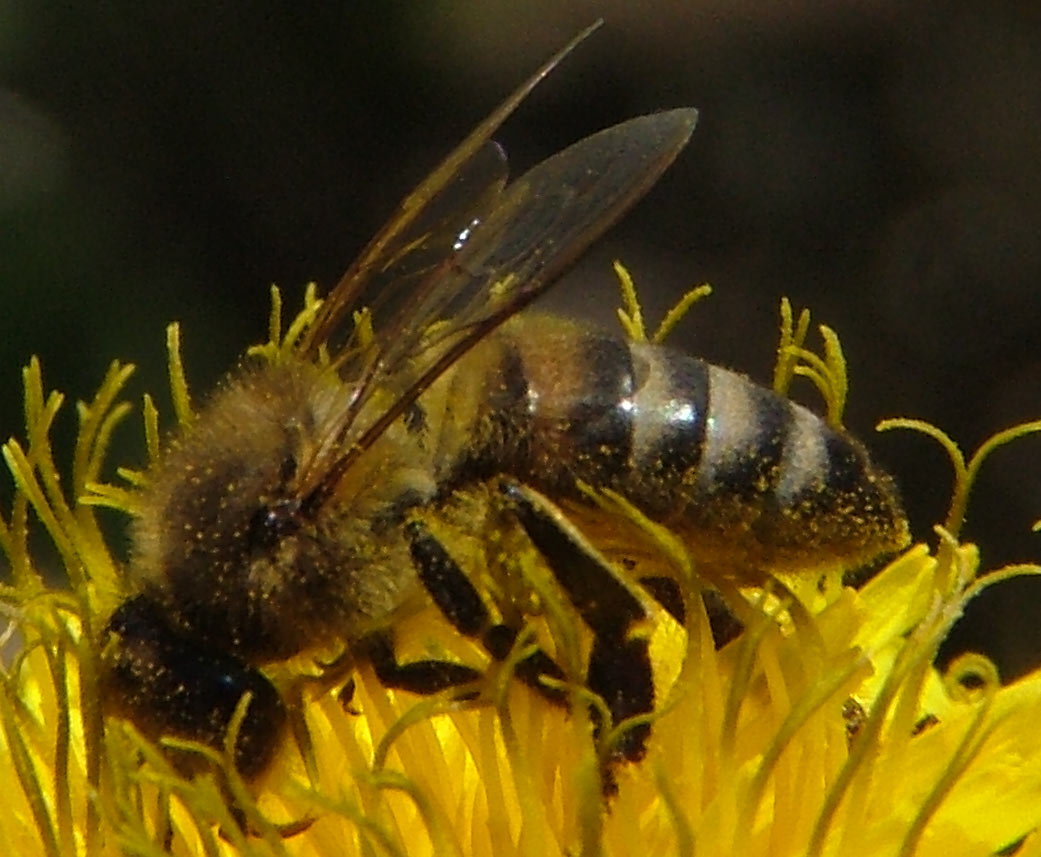 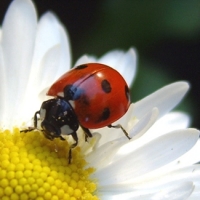 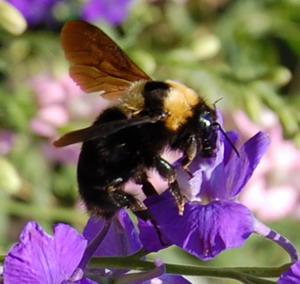 пчела
Божья коровка
шмель
Жук-могильщик
Жуки-навозники
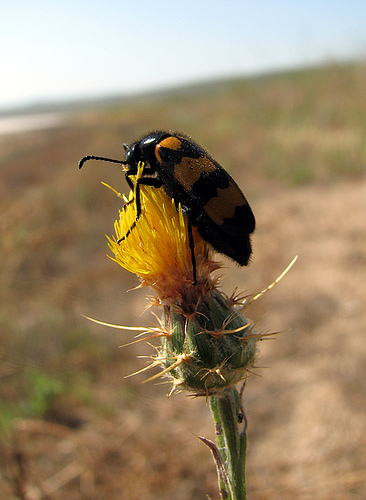 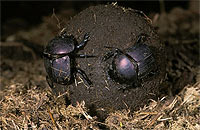 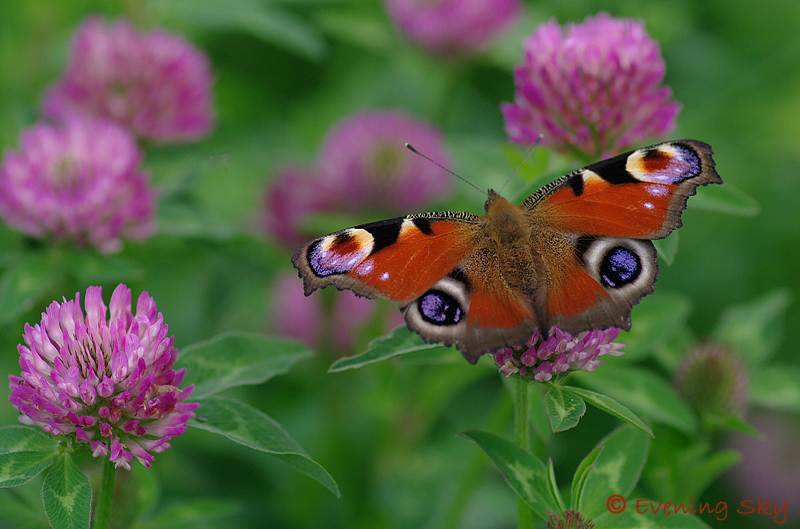 Павлиний глаз
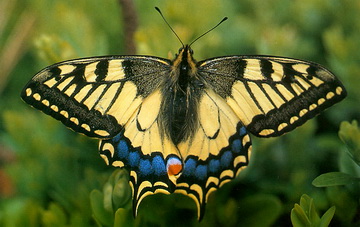 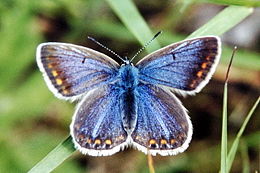 махаон
голубянка
цветочная муха
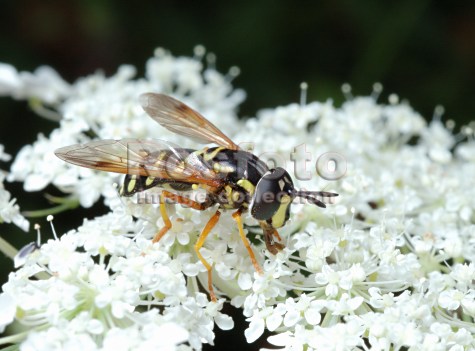 кобылка
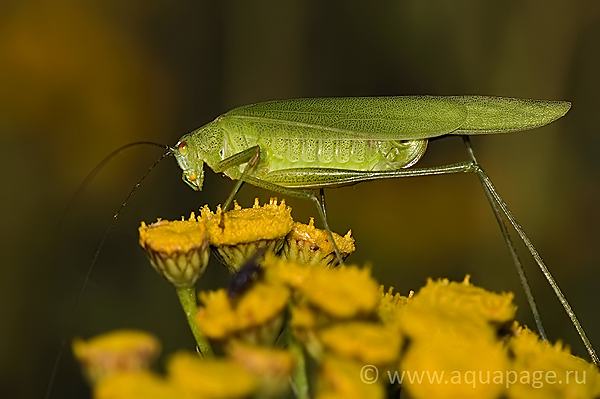 кузнечик
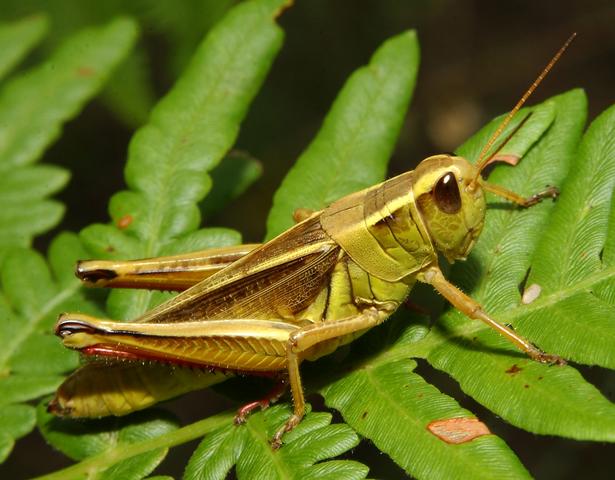 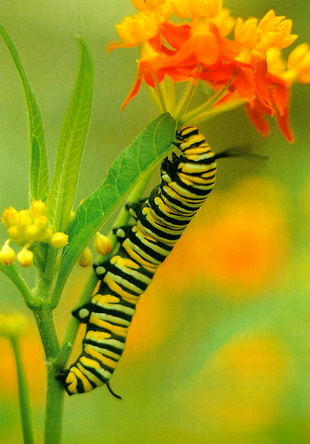 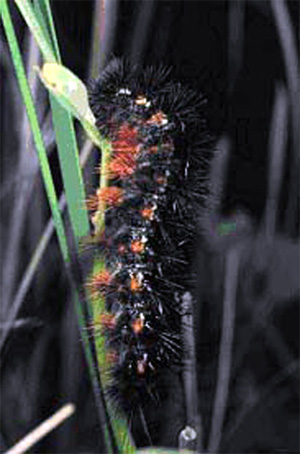 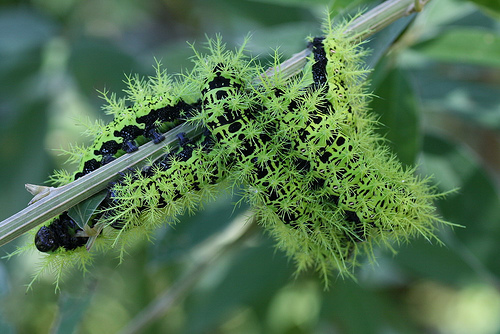 гусеницы
Дождевой червь
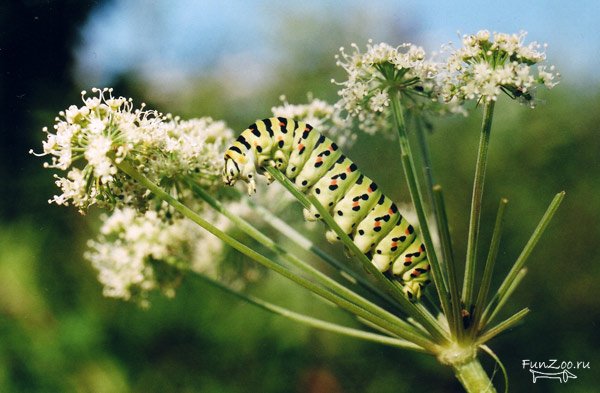 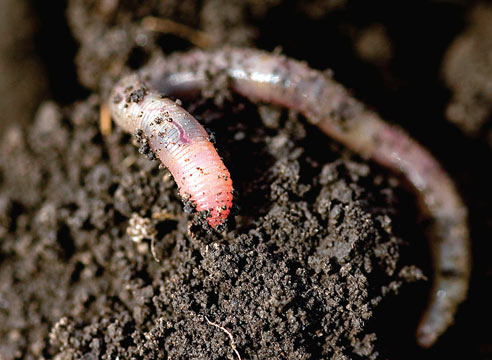 мыши
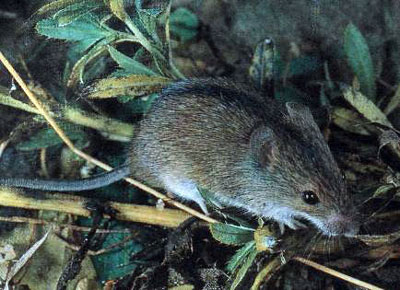 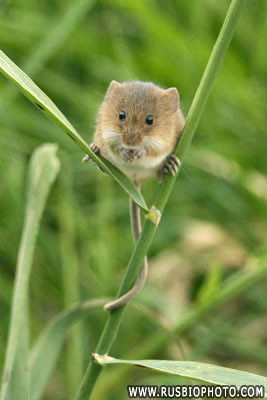 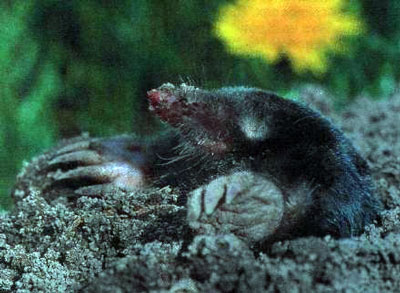 кроты
трясогузка
Птицы
коростель
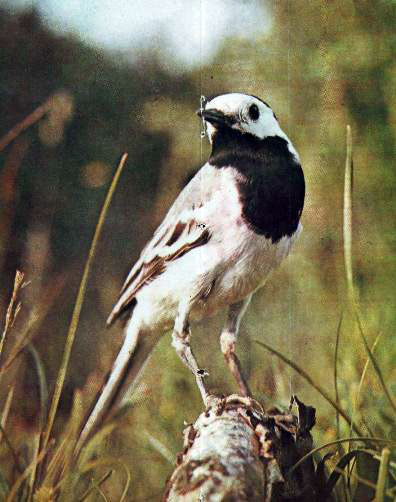 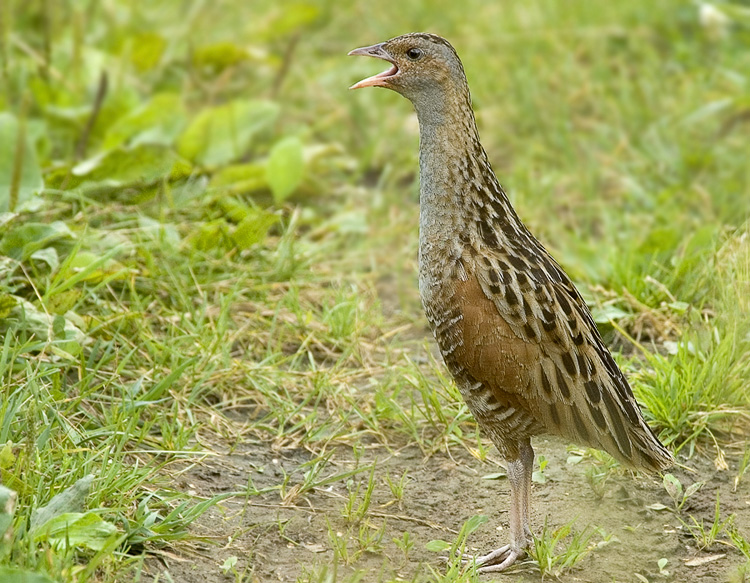 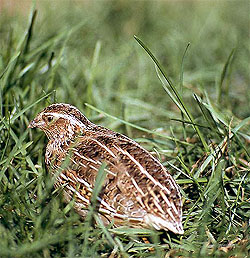 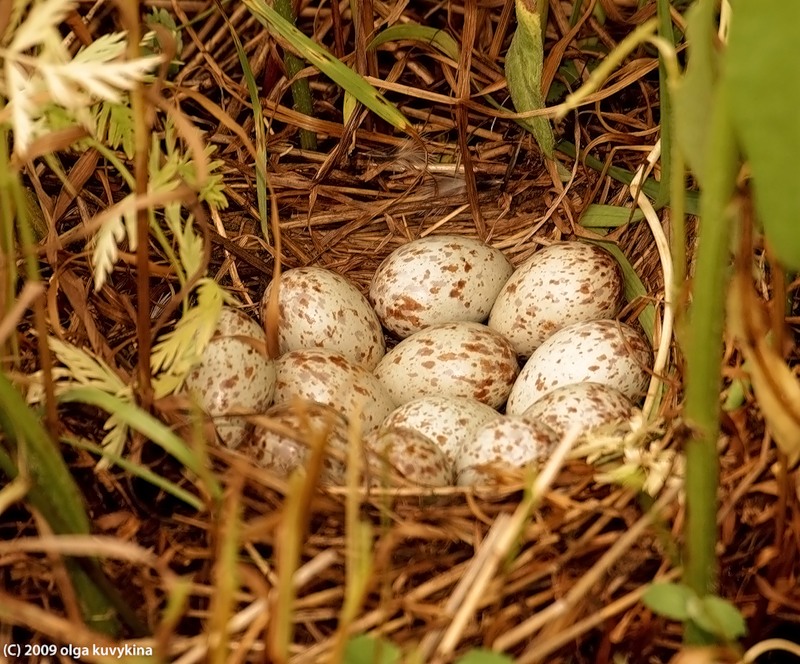 перепел
грибы
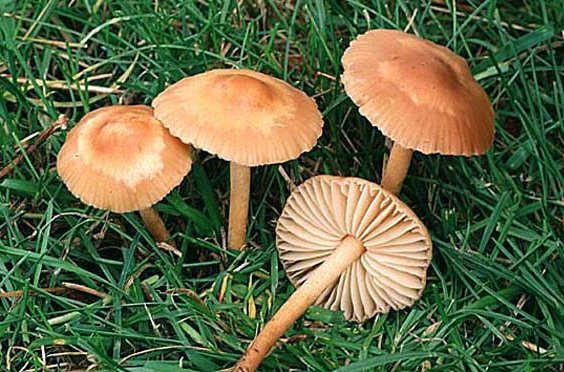 Опёнок луговой
шампиньон
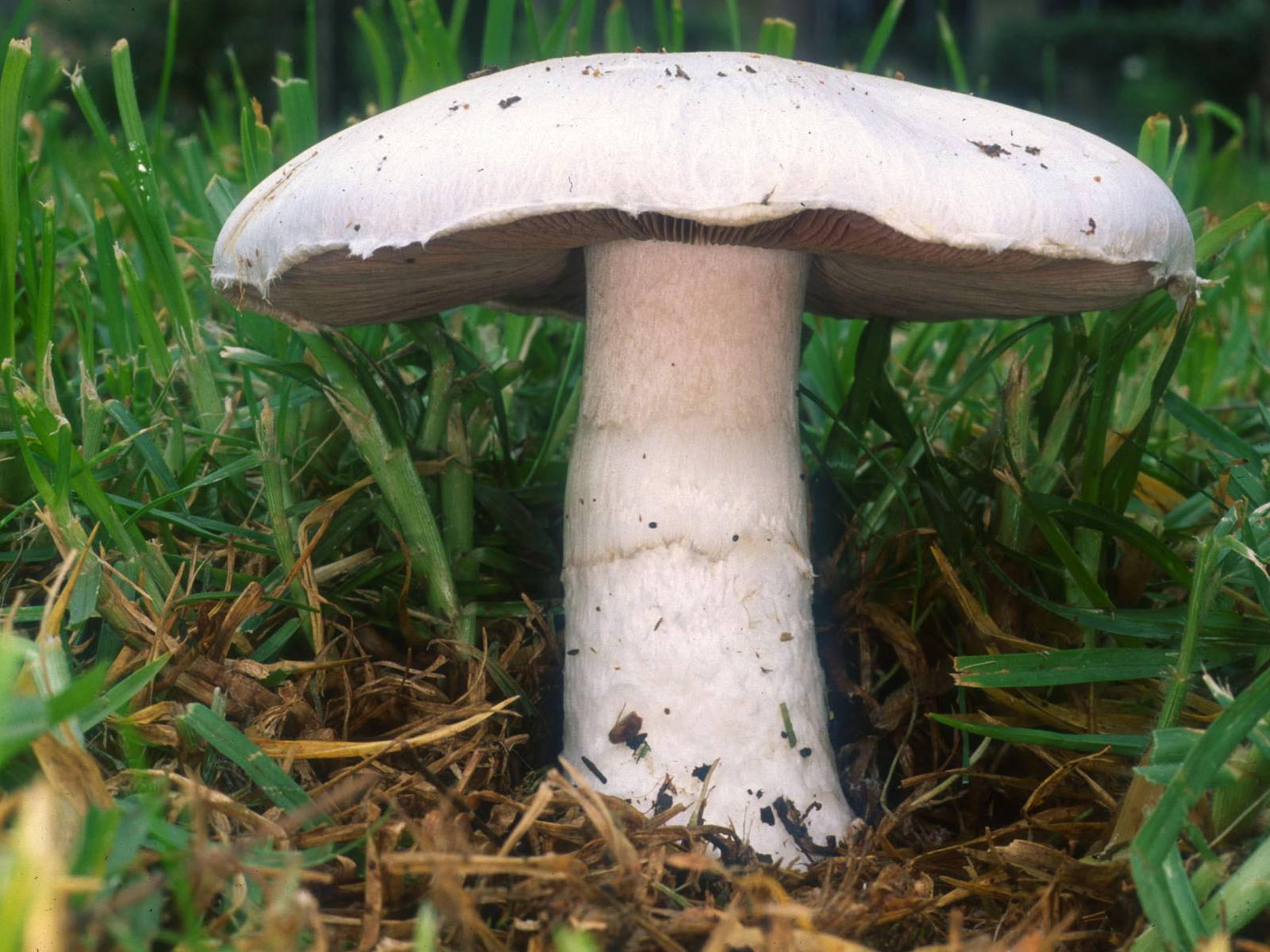 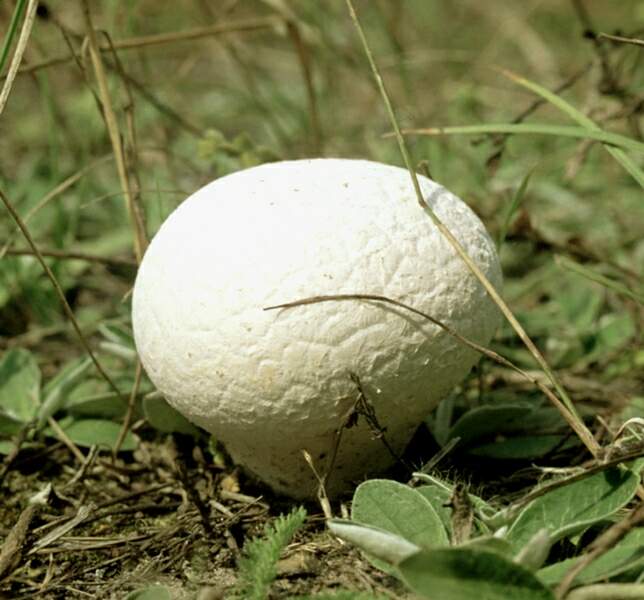 дождевик
Пищевые сети экосистемы луга
Сова (из леса)
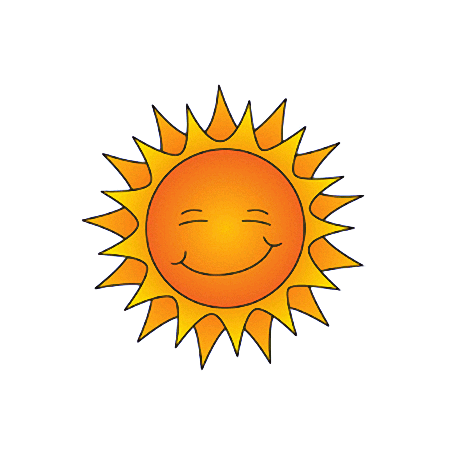 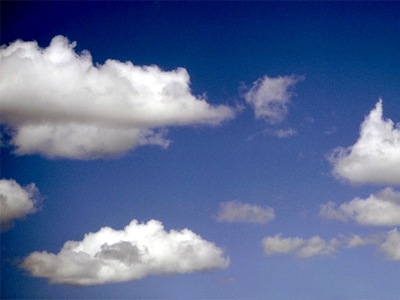 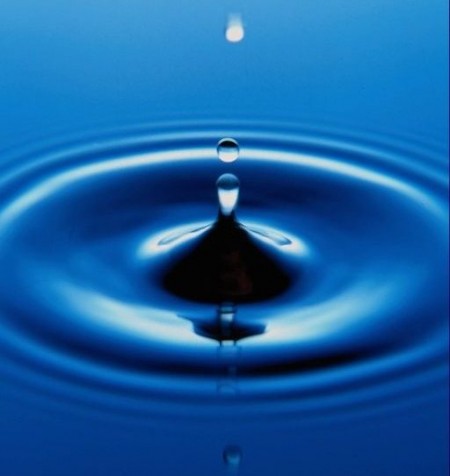 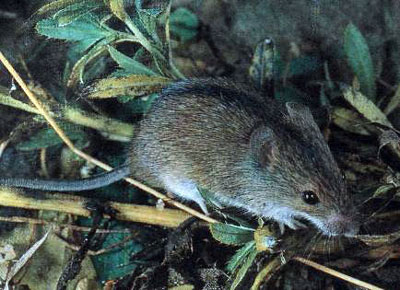 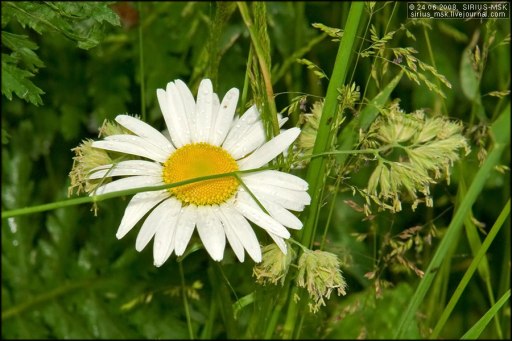 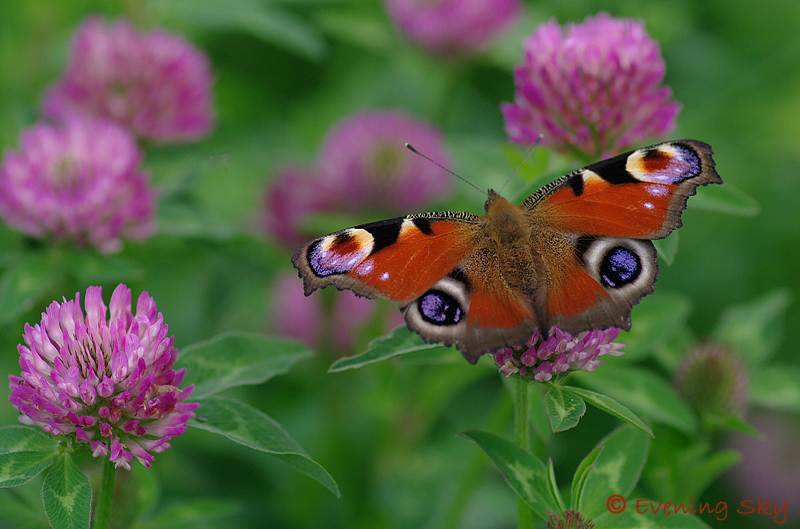 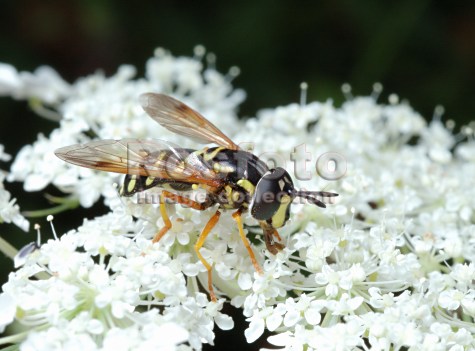 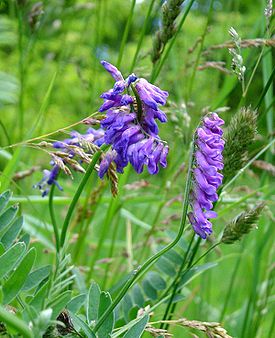 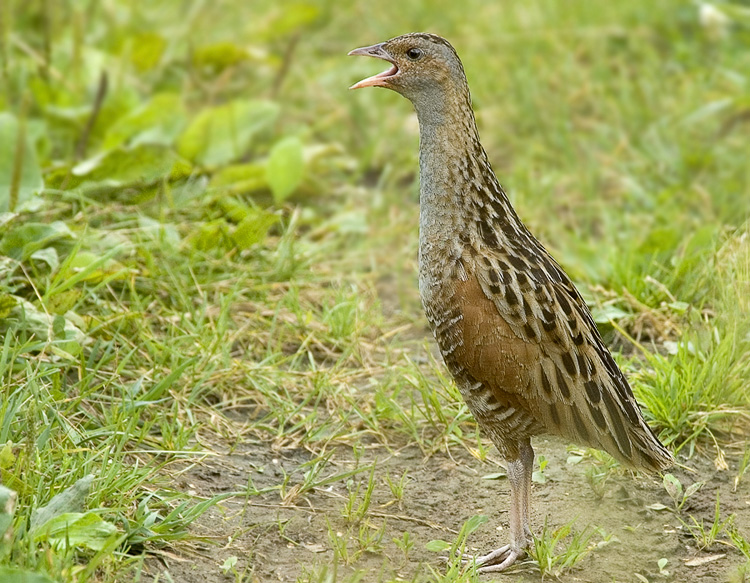 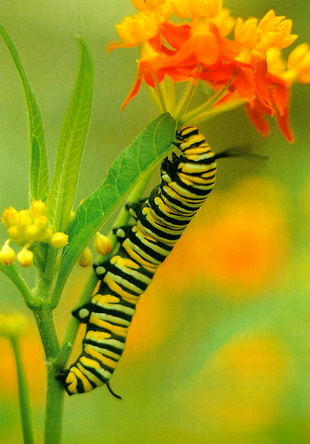 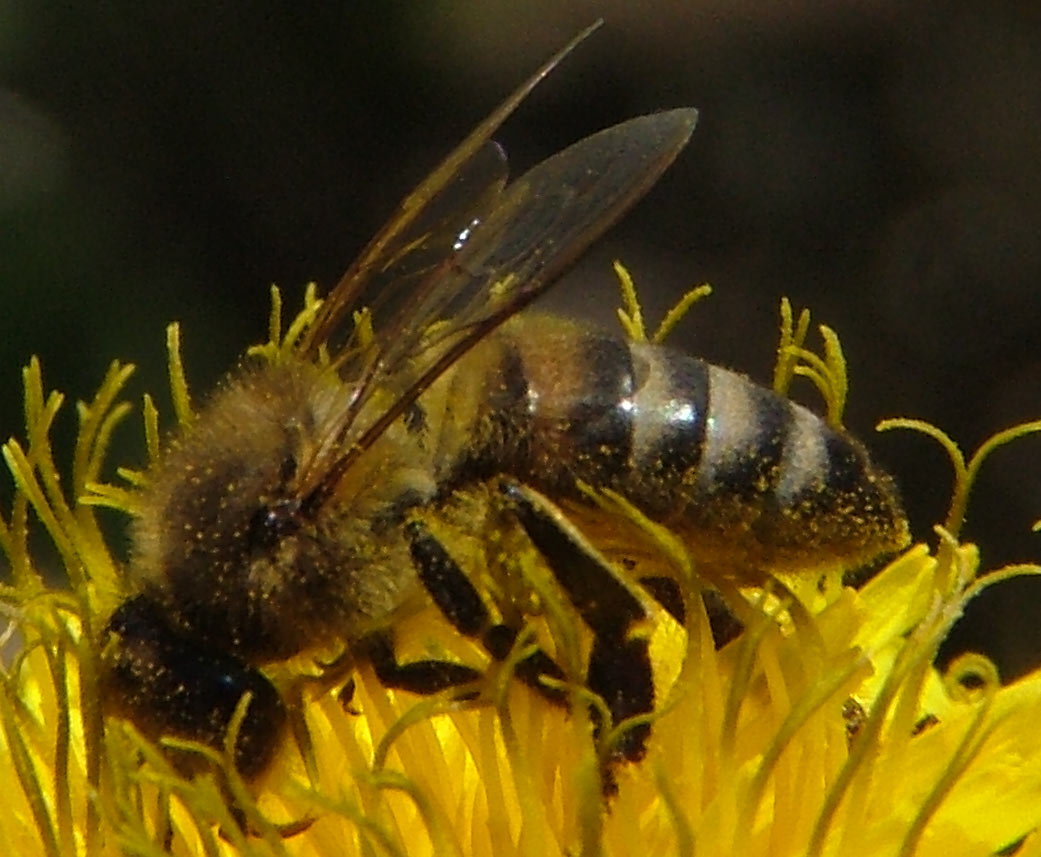 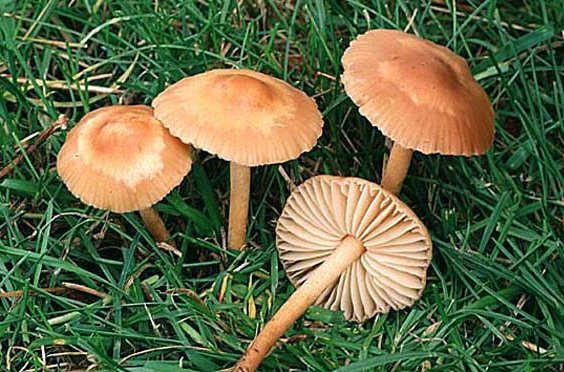 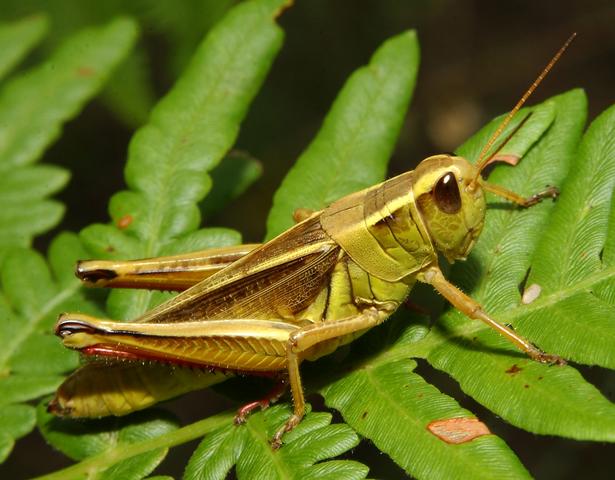 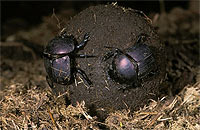 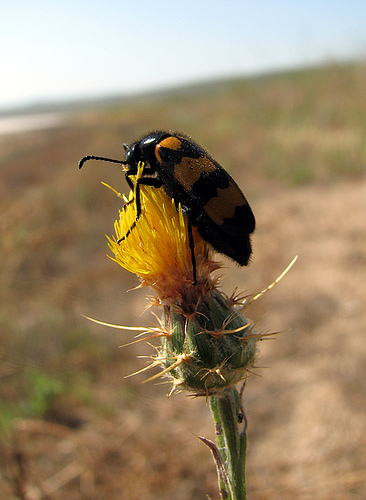 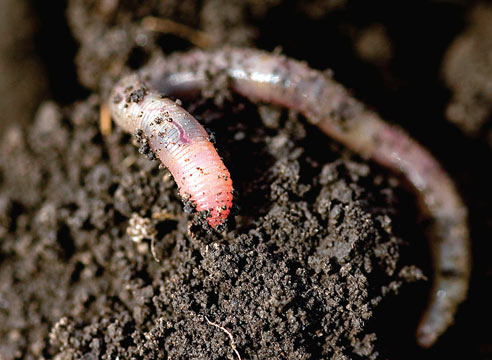 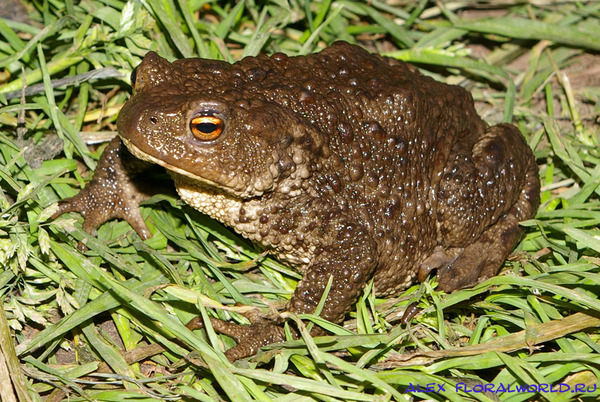